Master in Teaching at The Evergreen State College
Information Workshop
Wednesday 1/13
6-7pm
Olympia Timberland Regional Library
313 8th Avenue Olympia, WA 98501
Master in Teaching at The Evergreen State College
Information Workshop
Wednesday 1/13
6-7pm
Olympia Timberland Regional Library
313 8th Avenue Olympia, WA 98501
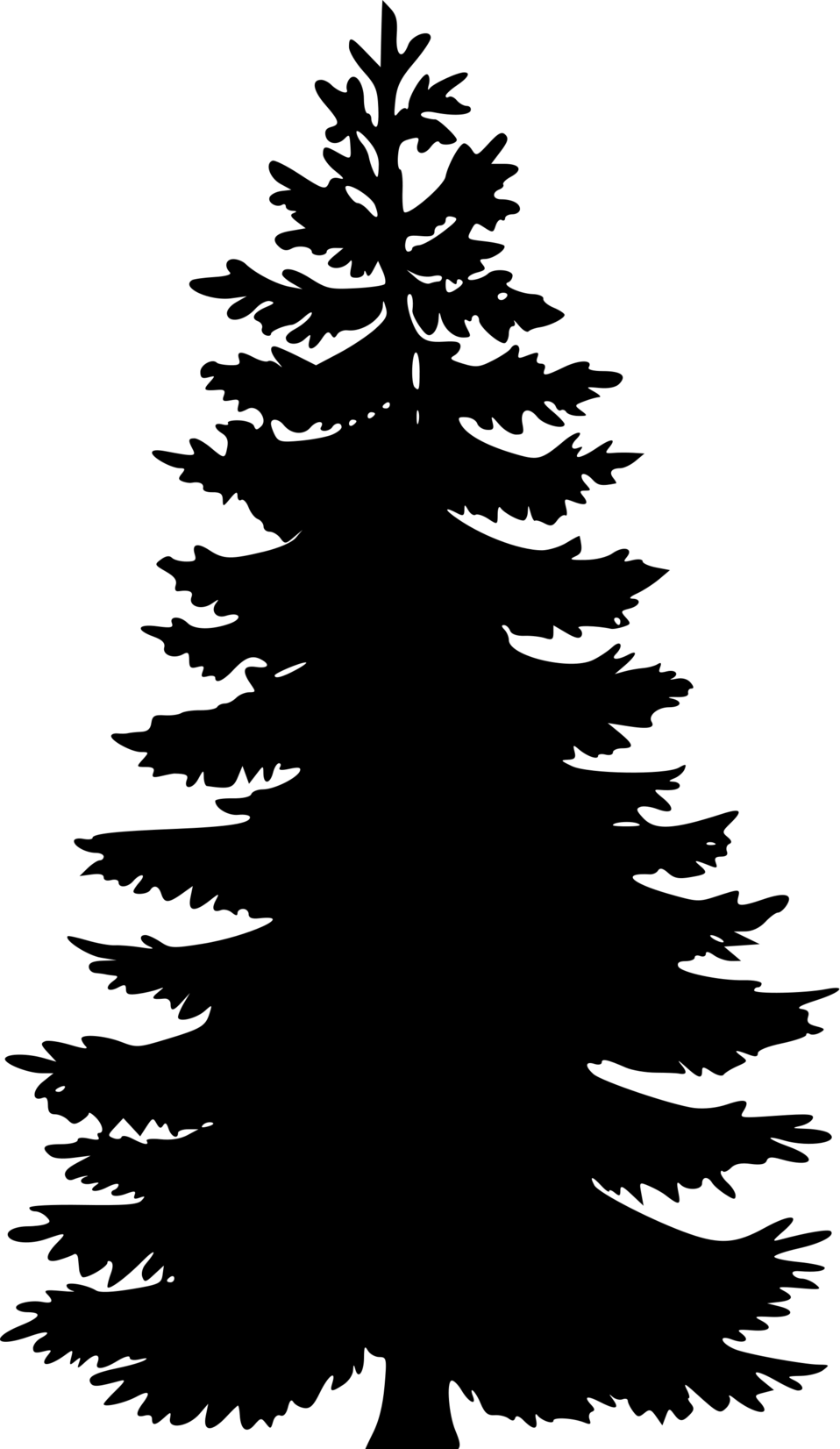 Master in Teaching at The Evergreen State College
Information Workshop
Wednesday 1/13
6-7pm
Olympia Timberland Regional Library
313 8th Avenue Olympia, WA 98501
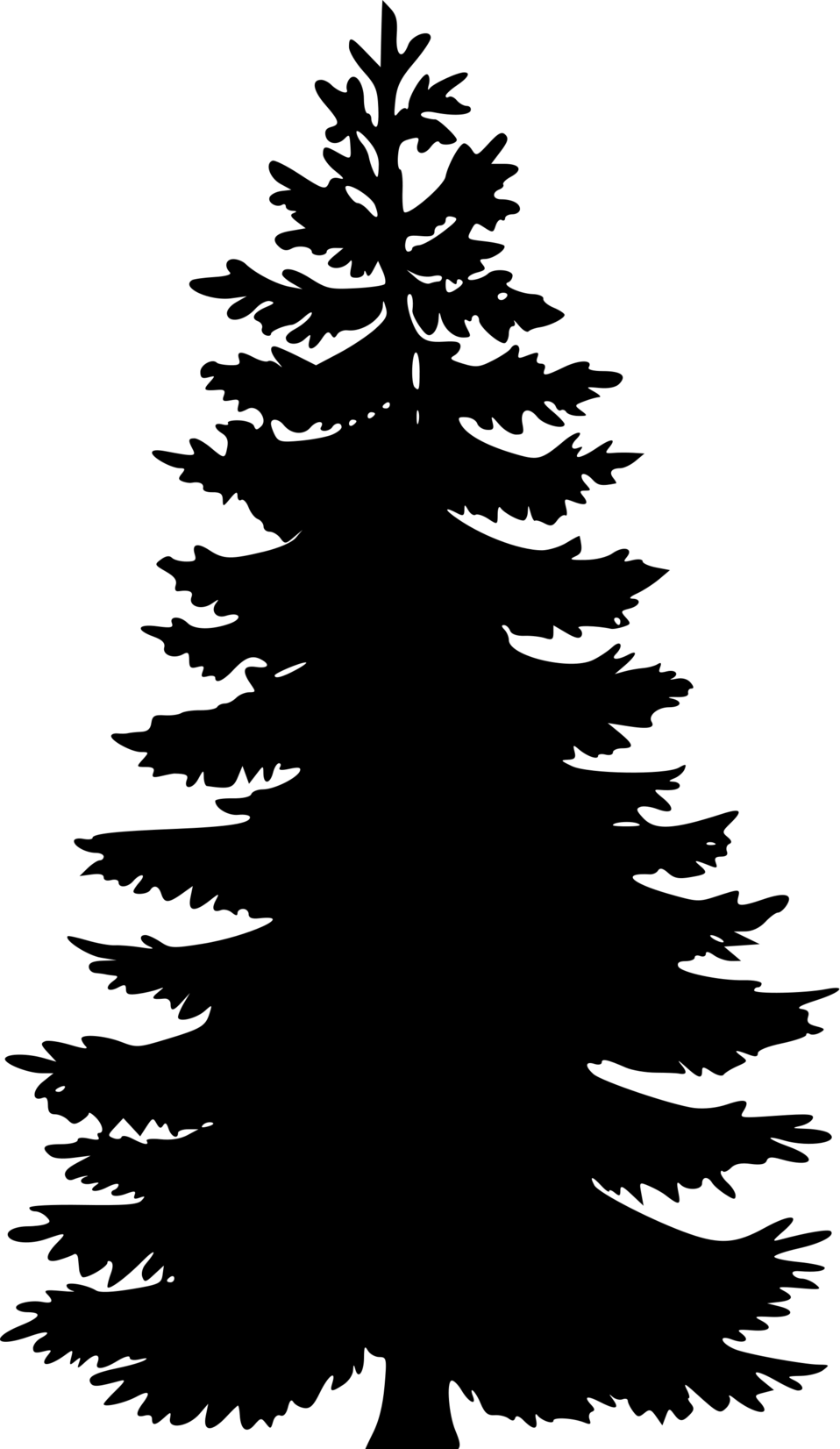 Master in Teaching at The Evergreen State College
Information Workshop
Wednesday 1/13
6-7pm
Olympia Timberland Regional Library
313 8th Avenue Olympia, WA 98501
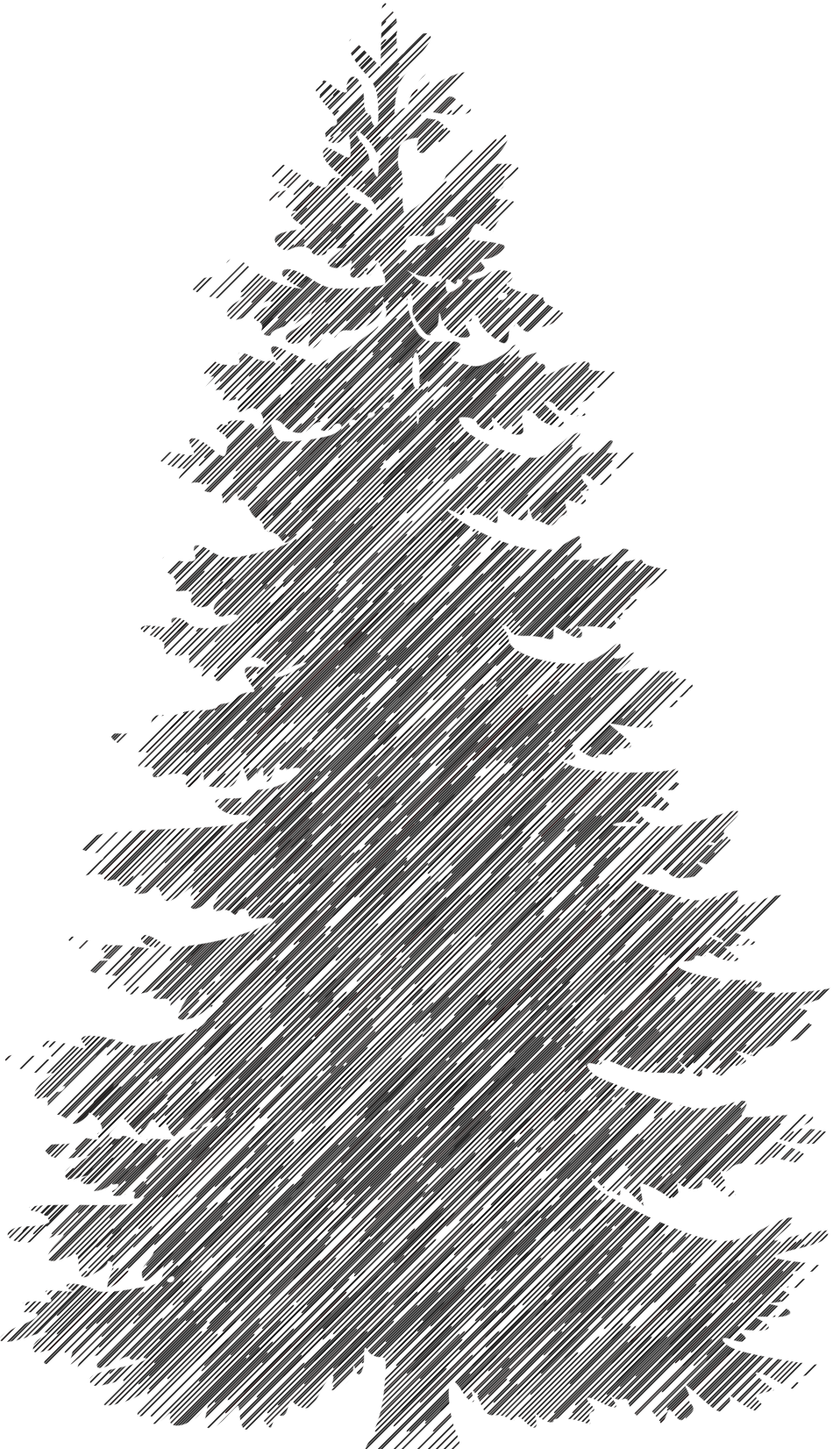 Master in Teaching at The Evergreen State College
Information Workshop
Wednesday 1/13
6-7pm
Olympia Timberland Regional Library
313 8th Avenue Olympia, WA 98501
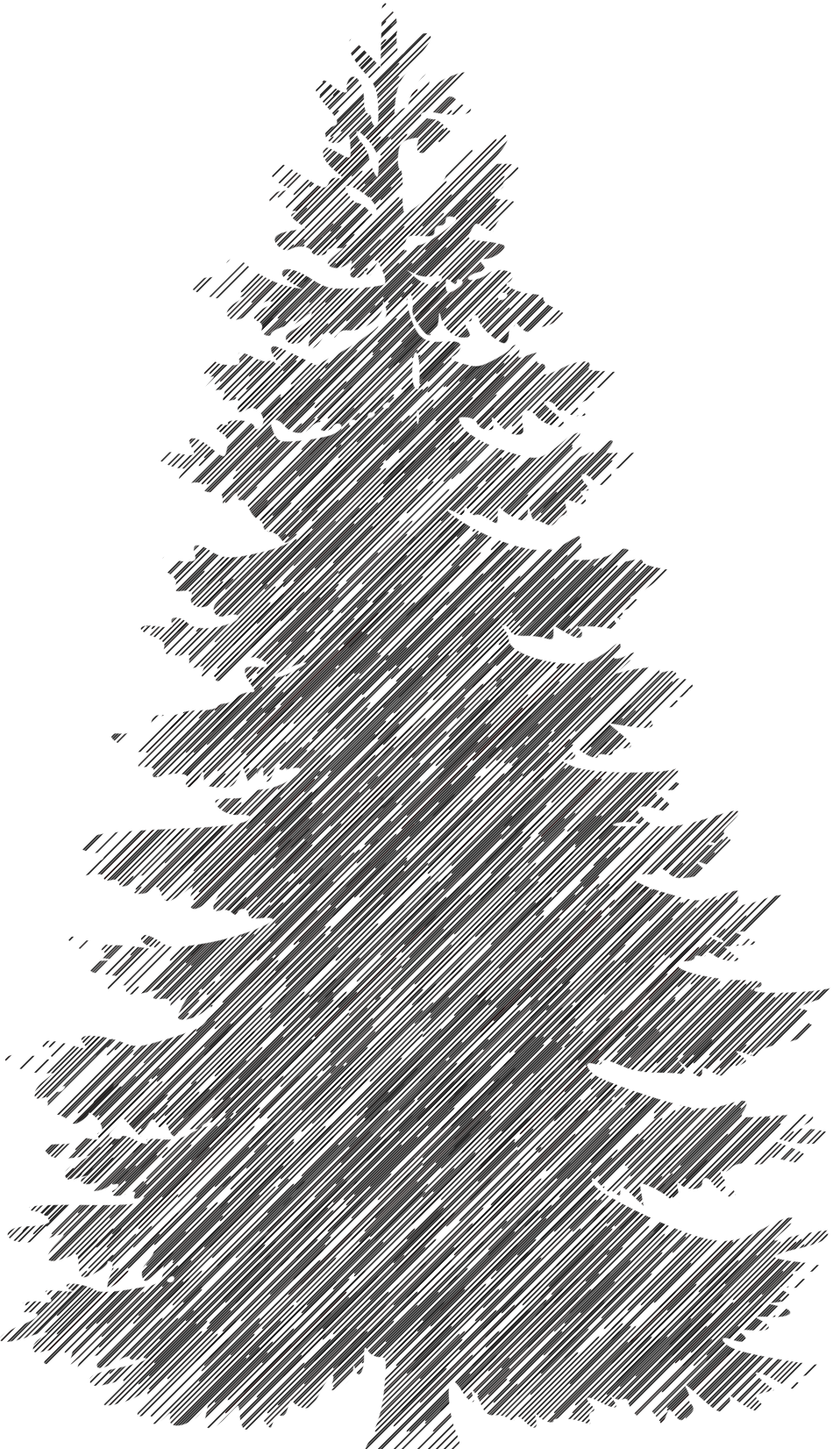 Master in Teaching at The Evergreen State College
Information Workshop
Wednesday 1/13
6-7pm
Olympia Timberland Regional Library
313 8th Avenue Olympia, WA 98501